EMKVR-ohjelman valintakriteerien arviointi
Luonnonvarakeskus
Kaija Saarni, Jari Setälä, Anssi Ahvonen,
Pekka Salmi, Pia Lindberg ja Jari Niukko
Arviointi- ja ennakointitiimin   raportti
19.12.2023
EMKVR-ohjelman valmisteluprosessin arviointi   on  rahoitettu osittain Euroopan meri-, kalatalous- ja vesiviljelyrahaston (EMKVR) avustuksella.
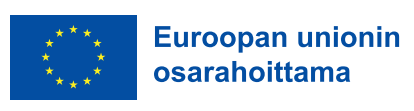 Raportin sisältö
Arvioinnin lähtökohdat, aineistot ja menetelmät

Valintakriteerien johdonmukaisuuden arviointi

3.  Johtopäätökset
Arvioinnin lähtökohdat,arviointiaineisto ja -menetelmät
Suomen EMKVR-ohjelman lähtökohdat
Kotimaisen kalan edistämisohjelma ohjasi EMKVR-ohjelman valmistelua. Edistämisohjelma asettaa kansalliset tavoitteet kalan kulutuksen kasvulle ja kotimaisen kalan käytön lisäämiselle. Sen strategiset valinnat ovat kuluttaja- ja markkinalähtöisyyden vahvistaminen, uudistuminen kasvun vauhdittajana ja alkutuotannon edellytysten parantaminen

EMKVR-ohjelman keskeiset tavoitteet ovat   1) kalatalousalan kestävän kasvun tukeminen,              2) alkutuotannon edellytysten turvaaminen, 3) uudistumisen ja innovaatioiden vauhdittaminen sekä 4) ympäristökysymysten yhä parempi huomioiminen. 

Ohjelma toimeenpannaan toimintalinjakohtaisten toimenpiteiden avulla. Toimenpiteille asetetut valintakriteerit varmistavat, että toimenpiteet tukevat toimintaohjelman strategian ja tavoitteiden toteuttamista.
Toimenpiteiden rahoituskelpoisuuden määrittäminen 1/2
Toimenpiteiden rahoituspäätösten valintaehdot koostuvat
Yleisistä tukikelpoisuuskriteereistä
arvioidaan hankkeen rahoituskelpoisuus  (edellytys rahoitukselle)
Toimenpidekohtaisista valintakriteereistä

Aiemmalla EMKR-rahoituskaudella EU määritteli tarkasti tuettavat kohteet. EMKVR-kaudella EUn ohjaus aiempaa väljempi. Toimintaohjelmassa määritetään ainoastaan kohteet, joita ei saa tukea.
Suomen toimintaohjelman tavoitteilla ja strategialla aiempaa suurempi merkitys rahoitettavia hankkeita valittaessa
Toimenpiteiden rahoituskelpoisuuden määrittäminen 2/2
Tukikelpoisuusehdot täyttäville hakemuksille lasketaan toimenpidekohtaisten valintakriteerien perusteella pisteet. 

Valintakriteerien perusteella hankkeelle voidaan jakaa pisteitä seuraavasti: 
40 pistettä toimille, jotka riittävät rahoituspäätöksen myöntämiseen yksin, 
30 pistettä toimille, joiden vaikutukset ovat merkittäviä ja 
10 pistettä toimille, jotka ovat täydentäviä. 
Myönteisen rahoituspäätöksen vähimmäispistemäärä on 40. 

Pisteytyksen avulla valitaan rahoitettavaksi parhaat ja toimintaohjelman tavoitteiden kannalta vaikuttavimmat hakemukset. Etusijalle asetetaan hankkeet, joiden arvioitu vaikuttavuus pisteytyksen mukaan on suurin suhteessa haettuun tukeen.
Valintakriteerien valmistelu
Valmistelu on tehty ELY-keskusten ja MMM:n virkamiesten yhteistyönä

Nykyiset kriteerit perustuvat vanhoihin kriteereihin, viime kauden kokemuksiin ja uuteen toimintaohjelmaan

Valmistelussa on otettu huomioon EU-komission epäsuoria toivomuksia

EMKVR-seurantakomitea on hyväksynyt kriteerit

Hakijoilta pyydetään haun yhteydessä oma arvio kriteereiden täyttymisestä

Myöntäville viranomaisille on tehty ohje kriteerien tulkinnasta
Valintakriteerien arvioinnin tavoitteet
Valintakriteerien toimivuuden arvioinnissa tarkastellaan valintakriteereiden johdonmukaisuutta suhteessa ohjelman strategiaan ja tavoitteisiin

Arviointikysymykset ovat 

Ovatko toimenpidekohtaiset valintakriteerit johdettu ohjelmasta?
Perustuuko valintakriteereiden pisteytys Suomen EMKVR-ohjelman strategisiin valintoihin?
Aineisto ja menetelmät
Aineisto:
Valintakriteerien valintaprosessi
EMKVR-ohjelman seurantakomitean pöytäkirja ja kokousmateriaali
EMKVR-ohjelman valintakriteerien luettelo
Kalatalousviranomaisten haastattelu
Valintakriteerien soveltaminen ja tulkinta
EMKVR-toimintaohjelma, EMKVR-ohjelman valintakriteerien luettelo, avustusten hakuohjeet ja  hallinnon valintakriteerien tulkintaohjeet 
Kalatalousviranomaisten haastattelu
Arviointimenetelmä:
Arviointitiimi arvioi näiden kirjallisten aineistojen ja haastattelujen perusteella valintakriteerien toimivuuden
Valintakriteerien arviointi
Valintakriteeristön johdonmukaisuus
Kriteeristöön sisältyy useita elinkeinoja koskevia  keskeisiä tavoitteita
Valintakriteeristö tukee monia toimintaohjelman kalatalouselinkeinojen kehittämistä koskevia tavoitteita, mm: 
Yritysten kasvun, kannattavuuden ja osaamisen parantamista 
Sivuvirtojen tai vajaasti hyödynnettyjen lajien käyttöönoton edistämistä
Kalatuotteiden laadun edistäminen

Kriteeristöön sisältyy kalastuksen, vesiviljelyn,  jalostuksen ja kaupan toimialojen uudistamiseen, innovaatio- tai kehittämisedellytyksiin liittyviä teemoja, mm:
Uusien teknologioiden ja toimintatapojen käyttöönoton edistäminen
Kansallisen ja kansainvälisen tutkimusyhteistyön
Kriteerit tukevat myös ympäristön parantamista ja EUn keskeisiä tavoitteita
.
Kriteeristö kattaa myös ympäristökysymyksiin liittyviä tavoitteita:
Monimuotoisuuden, suojelun, ennallistamisen sekä kalakantojen hyvän tilan tukeminen

Lisäksi kriteereihin sisältyy EUn politiikkateemoja:
Ilmastonmuutokseen sopeutuminen
Ilmasto ja ympäristövaikutusten vähentäminen
Uusien kasvatuslajien tai luomuviljelyn edistäminen
EU:n Itämeri-strategia tukeminen
Kuluttajamarkkinoita vahvistamiseen tähtääviä kriteereitä vähän
Kriteeristössä on niukasti kuluttajamarkkinoita vahvistavat teemoja. 

Kotimaisen kalan edistämisohjelma tähtää kotimaisen tuotannon merkittävään lisäämiseen, mikä edellyttäisi kulutuskysynnän vahvistamista. 
EMKVR-ohjelmassa on useita kohtia, jossa painotetaan kalatuotteen hyvien puolien (terveellisyys, ilmasto- ja ympäristöystävällisyys, lähiruoka, turvallisuus) esiintuomisen tärkeyttä.
Kriteeristössä ei ole suoraan sertifiointia lukuun ottamatta kasvavan tuotannon kulutuksen edistämistä koskevia kriteereitä.
Laaja kriteeristö moneen käyttöön
Kriteereitä oli paljon ja monet niistä olivat yleiselle tasolle.  Samoja kriteereitä oli kohdennettu usean toimintalinjan eri toimenpiteisiin (Liite 1). 
Laaja kriteeristö antaa mahdollisuuden käsitellä hakemuksia monimuotoisesti ja joustavasti. Tällöin kriteerien pisteytyksellä voidaan huomioida toimintalinjojen painotuksia. 
Toinen mahdollisuus olisi tehdä toimenpidekohtaisempia kriteereitä, joiden kautta varmistettaisiin niiden ohjausvaikutusta. Esimerkiksi kun ohjelmassa vesiviljelyssä painotetaan tuotannon kasvua ja  kalastuksessa arvon lisäämistä tukevia toimenpiteitä. 
Kriteeristössä on myös vain yksittäisiin erityistoimenpiteisiin kohdistuvia kriteereitä. Näitä ovat muun muassa hyljekorvauksiin, tiedonkeruuohjelman tai valvontaan liittyvät kriteerit, jotka perustuvat erillisesti hyväksyttyihin  toiminta- tai käyttösuunnitelmiin.
Kriteeristöjen viranomaistulkinta
Hakemuksia käsitteleville viranomaisille on tehty sisäinen ohje kriteereiden tulkinnasta, jotta tulkinta olisi hakijoille yhdenmukainen

Monet kriteereistä ovat sellaisenaan monitulkintaisia, minkä vuoksi tulkintaohje selkeyttää ratkaisujen tekemistä

Tulkintaohjeet vaikuttivat osin vielä keskeneräisiltä ja joitakin kriteereitä koskevat esimerkit saattavat ohjata tulkintaa liian rajoittaviksi 
Esimerkiksi hyvinvointia koskevat toimet olivat vain lopetustekniikoita ja ilmastovaikutusten vähentämistä mitataan ensisijaisesti  fossiilisten polttoaineiden lopettamisella.
Valintakriteeristön pisteytyksen johdonmukaisuus
Samat pisteet samoista kriteereistä kaikille toimenpiteille?
Samoille kriteereille oli annettu kaikkien toimintalinjojen toimenpiteissä samat pisteet. Toimintalinjojen tavoitteet saattavat olla kuitenkin  erilaisia. Esimerkiksi vesiviljelyssä tavoitellaan voimakkaasti tuotannon kasvua, kun taas kalastuksessa useimmiten saaliille lisäarvoa. 

Samoilla pisteytyksillä ei saada toimintalinjojen erilaisia painotuksia näkyviin. Tällöin voitaisiin miettiä, että painotukset olisivat toimintalinjojen välillä erilaisia tai toimintalinjoille olisi kohdennetumpia kriteereitä tai merkittävistä kriteereistä saisi toimintalinjan strategisten painotusten mukaan 30 tai 20 pistettä.
40 pisteen kriteerit täyttävät hakemukset
Rahoitushakemuksen hyväksymiseen riittäviä 40 pisteen kriteereitä oli 11 (Liite 2). 
Seitsemän näistä kriteereistä perustui hallinnon valintoihin. Ne tukivat toimintaohjelman joitakin strategisia valintoja ja korkean pisteytyksen kautta haluttiin korostaa ohjelman painopistealueita. Nämä kriteerit voisivat perustellusti olla myös 30 tai 10 pisteen kriteereitä.  
Osa kriteereistä edellytti, että hankkeet ovat vahvistetun toimeenpano-  tai käyttösuunnitelman mukaisia tai niiden rahoittamiseen EMKVR:stä oli muutoin sitouduttu. Nämä ovat selviä 40 pisteen kriteereitä, koska perustuvat jo sovittuihin suunnitelmiin.
Jatkossa pitäisi miettiä, olisivatko nämä etukäteen sovitut 40 pistettä täyttäviä kriteereitä, ja muut olisivat merkittäviä 30 pisteen tai täydentäviä 10 pisteen kriteereitä.
30 pisteen merkittävät kriteerit
Merkittäviä 30 pisteen kriteereitä oli 15 (Liite 3). 
Useimmat kriteerit olivat strategisten tavoitteiden toteuttamisen näkökulmasta merkittäviä yleisiä kriteereitä kuten esimerkiksi kasvua, kannattavuutta ja ympäristövaikutusten vähentämistä koskevat kriteerit.
Yleisiä tavoitteita tukevia yksityiskohtaisempia kriteereitä voisi miettiä 10 pisteen täydentäviksi kriteereiksi, joiden kautta saa lisäpisteitä. Näitä voisivat olla  esimerkiksi sertifikaatit,  luomuviljely ja vesiviljelyn uudet lajit.
10 pisteen täydentävät kriteerit
Rahoitushakemuksen hyväksymistä täydentäviä, 10 pisteen kriteereitä oli 10 (Liite 4). 
Monet 10 pisteen kriteerit sopivat yleisiä tavoitteita tukeviksi täydentäviksi kriteereiksi. Kalatalouden uudistumisen ja innovaatioiden vauhdittaminen oli kuitenkin yksi keskeinen tavoite ohjelmassa, sen vuoksi uusien teknologioiden ja toimintatapojen  edistämisen sisällyttäminen 30 pisteen kriteereihin olisi perusteltua. 
Yksityiskohtaisempia 30 pisteen kriteereitä edellisestä kalvosta voisi lisätä tukeviksi kriteereiksi. 
Aloittaville kalastajille suunnitellaan laajempaa tukipakettia. Siihen liittyvä kriteeri voisi kuulua 30 pisteen kriteeristöön.
Johtopäätökset
Mietittävää valmisteluprosessista ja kriteereistä
Pitäisikö valintakriteereitäkin valmistella laajemmassa yhteistyössä kalatalouden toimijoiden kanssa?
Toimintaohjelma valmisteltiin laajassa valmistelutyöryhmässä avoimessa yhteistyössä kalatalouden toimijoiden ja sidosryhmien kanssa. Valintakriteerit ohjaavat merkittävästi toimintaohjelmassa rahoitettavien hankkeiden valintaa. Valintakriteerit valmisteltiin hallinnon sisällä virkamiestyönä.
 
Onko tarkoituksenmukaista, että eri toimintalinjojen toimenpiteille käytetään samoja valintakriteereitä, jotka pisteytetään samoilla tavoilla?
Saadaanko toimintalinjojen väliset strategiset painotukset kriteeristön ja pisteytyksen kautta esiin  

Hakemusten käsittelijöille tehty ohjeistus tulisi viimeistellä
Arviointitiimi toimittaa tarkastettavia kohtia valmistelijoille
Mietittävää pisteytyksestä
Tulisiko suoraan rahoitettavaksi kelpaavat 40 pisteen toimet olla vain sellaisia, jotka perustuvat vahvistettuihin toimeenpano-  tai käyttösuunnitelmiin tai niiden rahoittamiseen EMKVR:stä on jo muutoin aiemmin sitouduttu?

Tulisiko 30 pisteen kriteerit olla yleisellä tasolla merkittävimpiä strategisia tavoitteita edistäviä kriteereitä? 20 pisteen kriteerit voisivat helpottaa painotuserojen aikaansaamista merkittävien kriteerien välillä.

Voisivatko toimialan yleisiä strategisia tavoitteita täydentävien kriteerien lisäksi jotain toimintalinjan osa-aluetta koskevat yksityiskohtaiset kriteerit olla 10 pisteen kriteereitä?
Liitteet
Liite 1. Kalastuksen, ympäristötoimien, vesiviljelyn ja jalostuksen ja kaupan -toimintalinjojen 
toimenpiteisiin kohdistetut valintakriteerit.
Monet kriteerit koskevatuseita toimenpiteitä
Liite 2. 40 pisteen valintakriteerit
Liite 3. 30 pisteen valintakriteerit
Liite 4. 10 pisteen valintakriteerit